SÜT ENDÜSTRİSİNDE İŞLEM MÜHENDİSLİĞİDers kapsamında sunulan slaytlardaki tüm yazılı ve görsel materyaller; Singh, R.P. Ve Heldman D.R. 2014. Introduction to Food Engineering, 5th Edition, Elsevier Inc., Oxford, the UK, 869 pages. ISBN: 978-0-12-388530-9 ve Baysal, T., İçier, F. (Çeviri Editörleri). 2020. Gıda Mühendisliğine Giriş (Singh, R.P. ve Heidman, R., Introduction to Food Engineering 5. Basımından Çeviri), Nobel Akademik Yayıncılık. Türkiye, 864 sayfa. ISBN: 978-605-320-151-9.künyeli kitaplardan alınmıştır.
BORUDA AKAN AKIŞKAN ELEMANDA KUVVET DENGESİ-BERNOULLI EŞİTLİĞİNİN ÇIKARIMI
Bu bölümde belirtildiği gibi, akışkanlar üzerine sıfırdan farklı bir kuvvet etki ettiğinde akmaya başlar. Bileşke kuvvet akışkanın momentumun da değişime neden olur. Fizikten hatırlayacağımız gibi momentum kütle ile hızın çarpımıdır. Yatışkın koşullarda, sıvı üzerine etki eden bileşke kuvvet momentumdaki net değişime eşit olmalıdır. Bu kavramları Bernoulli denklemi denen akışkanlar mekaniğinde en çok kullanılan eşitliklerden birini çıkarırken kullanacağız.
P1 + ½ u1 ² + gz1  = P2 + ½ u2 ² + gz2  
Bernoulli eşitliğinin sıkılıkla kullanılan bir diğer hali ‘’yükseklik’’ cinsinden yazılır, akışkanın özgül ağırlığına bölersek, pg
P/g + u²/2g +z = sabit = htoplam
SORU: 3 cm çaplı çelik bir tank şarap içermektedir. Tank 5 m derinliğe kadar doldurulmuştur. Şarabı boşaltmak için 10 cm çapında bir tahliye deliği açılmıştır.
ÇÖZÜM: 
Basınç atmosfer basıncıdır. Hız sıfır ve yarı yatışkın koşulu sağlayacak kadar düşüktür.
Bernoulli eşitliğinde P1=P2=Patm, p1=p2 ve u1=0 böylece
gz1=1/2 u2²+gz2
u2 =  (2g(z2-z1))1/2
u = (2x9,8x5) ½  = 9,9 m/s
Çıkış ağzında hacimsel akış hızı;
	=( x 0,1001²/4)x9,9 = 0,078 m³/s
Tankın Hcmi 
	=(x3²)/4x5 = 35,3 m³
Tankın boşaltmak için gerekli süre;
	= 35,3/0,078 = 452,6 s = 7,5 dakika
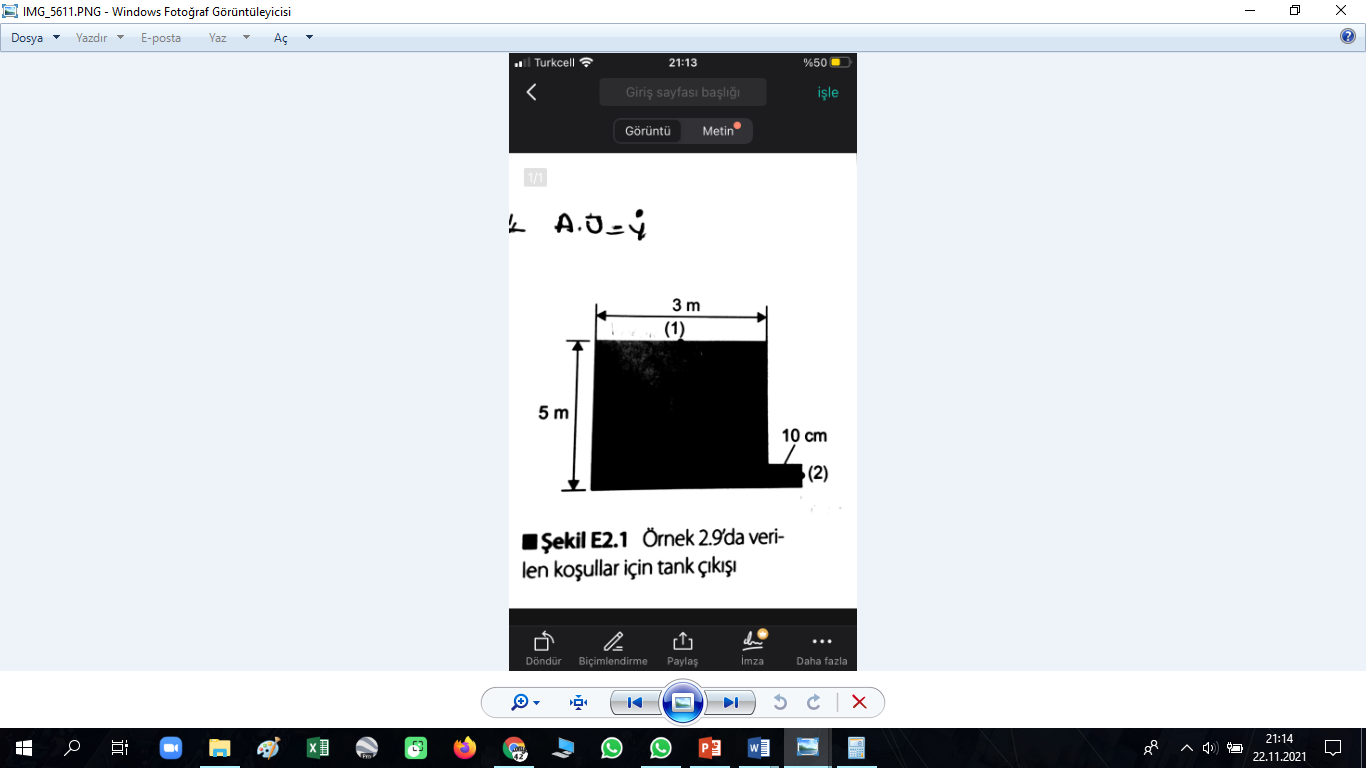 Basınç Enerjisi
Basınçtaki değişim enerji gereksinimini aşağıdaki gibi artırabilir.


İncelenen sistem çeşitlerinde sıvı yoğunluğunun değişmemektedir. Başka bir deyişle akış sıkıştırılamaz.
Kinetik Enerji
Enerjide değişime neden olan konum (1)’den konum (2)’ye akan akışkan hızındaki değişime karşılık gelir. Bununla beraber viskoz nedeniyle boru kesimin tamamında akışkan hızı aynı değildir ve değişkendir. Bundan dolayı düzeltme faktörü  kullanılıp, kinetik enerji aşağıdaki gibi düzenlenir.
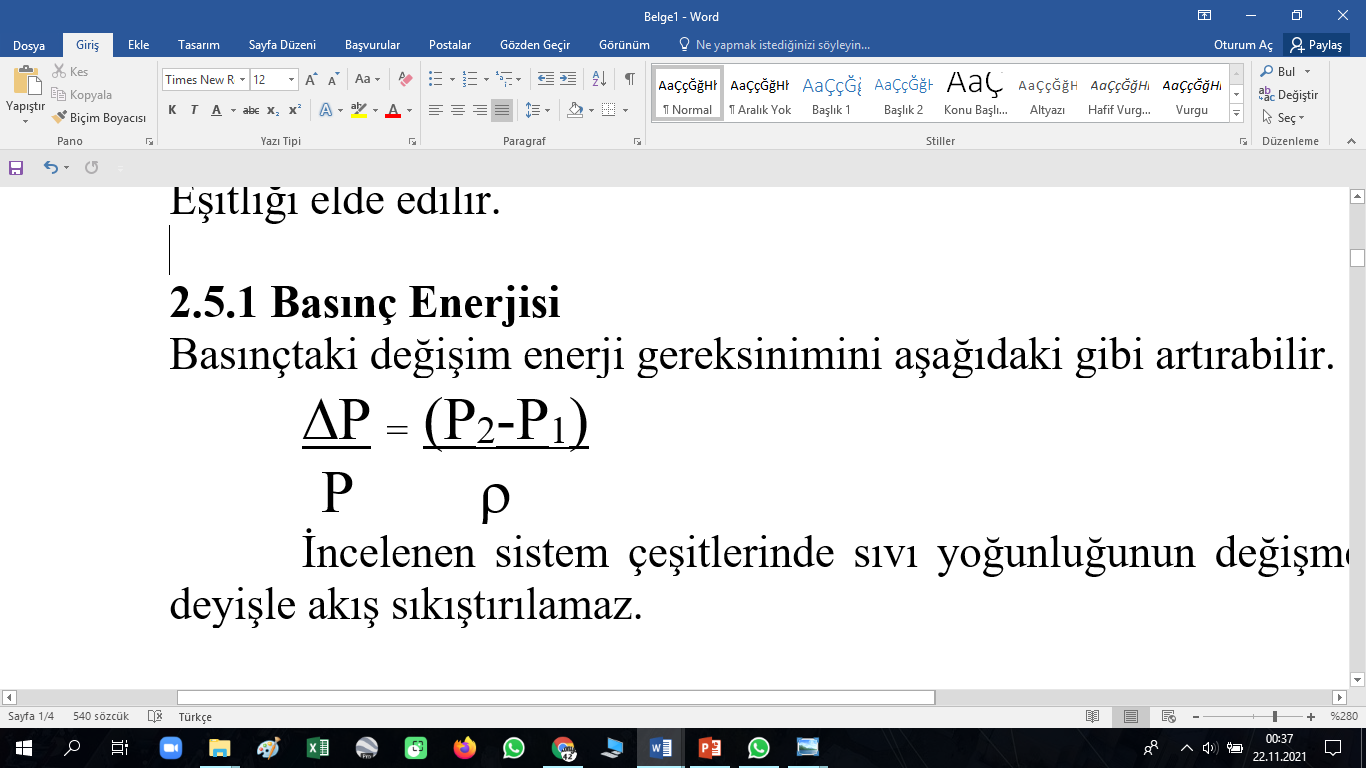 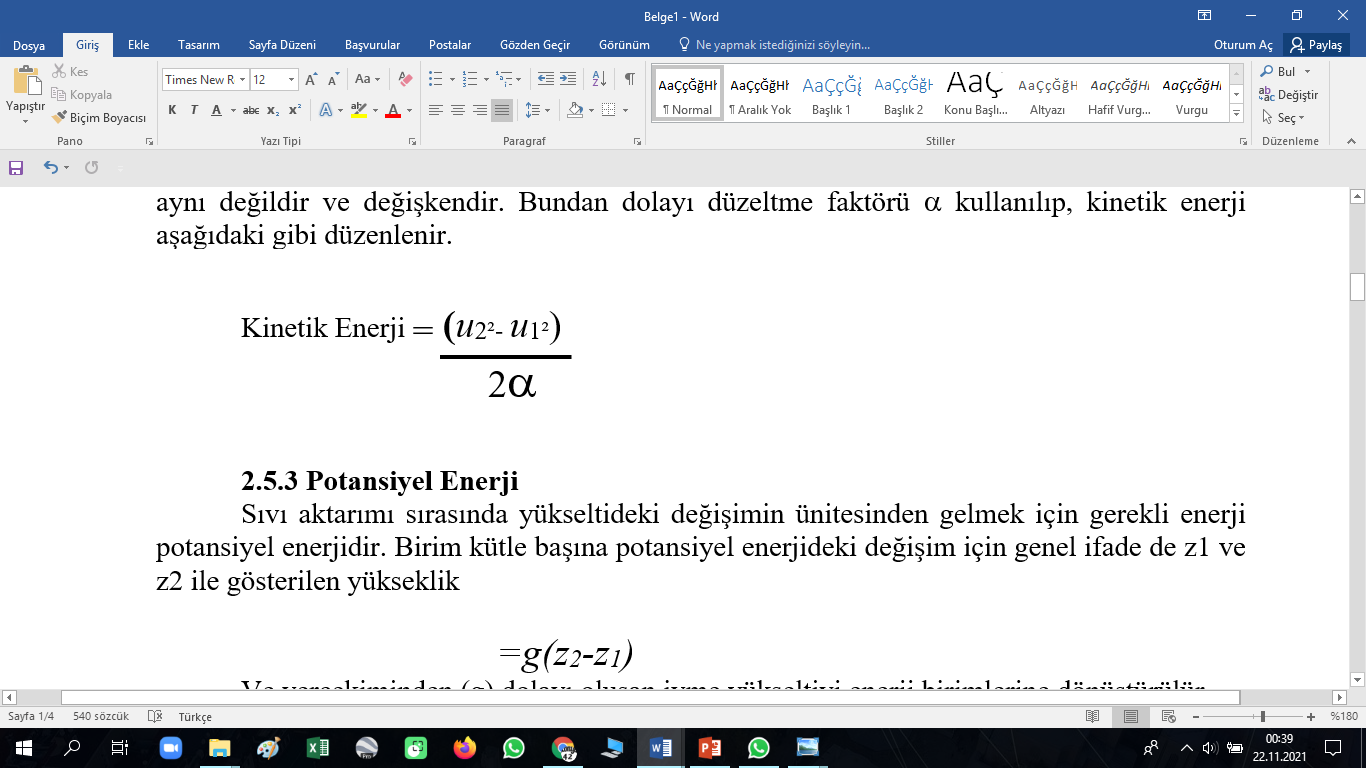 Potansiyel Enerji
	Sıvı aktarımı sırasında yükseltideki değişimin ünitesinden gelmek için gerekli enerji potansiyel enerjidir. Birim kütle başına potansiyel enerjideki değişim için genel ifade de z1 ve z2 ile gösterilen yükseklik
				=g(z2-z1)
	Ve yerçekiminden (g) dolayı oluşan ivme yükseltiyi enerji birimlerine dönüştürülür.	
Sürtünme Enerji Kaybı
	Boruda akan sıvı için sürtünme enerji kaybı büyük ve küçük kayıplardan oluşmaktadır. Yani; 
Ef = Ef büyük + Ef küçük
Büyük kayıplar Ef büyük borunun düz kısmında viskoz akışkanından dolayıdır. Ve denkleme aşağıdaki gibi düzenlenir


	İkinci tip sürtünme kayıpları küçük kayıplar Ef, küçük üç bileşene ayrılır. 
	Ef küçük= Ef,daralma + Ef,genişleme + Ef,boru bağlantı elemanları
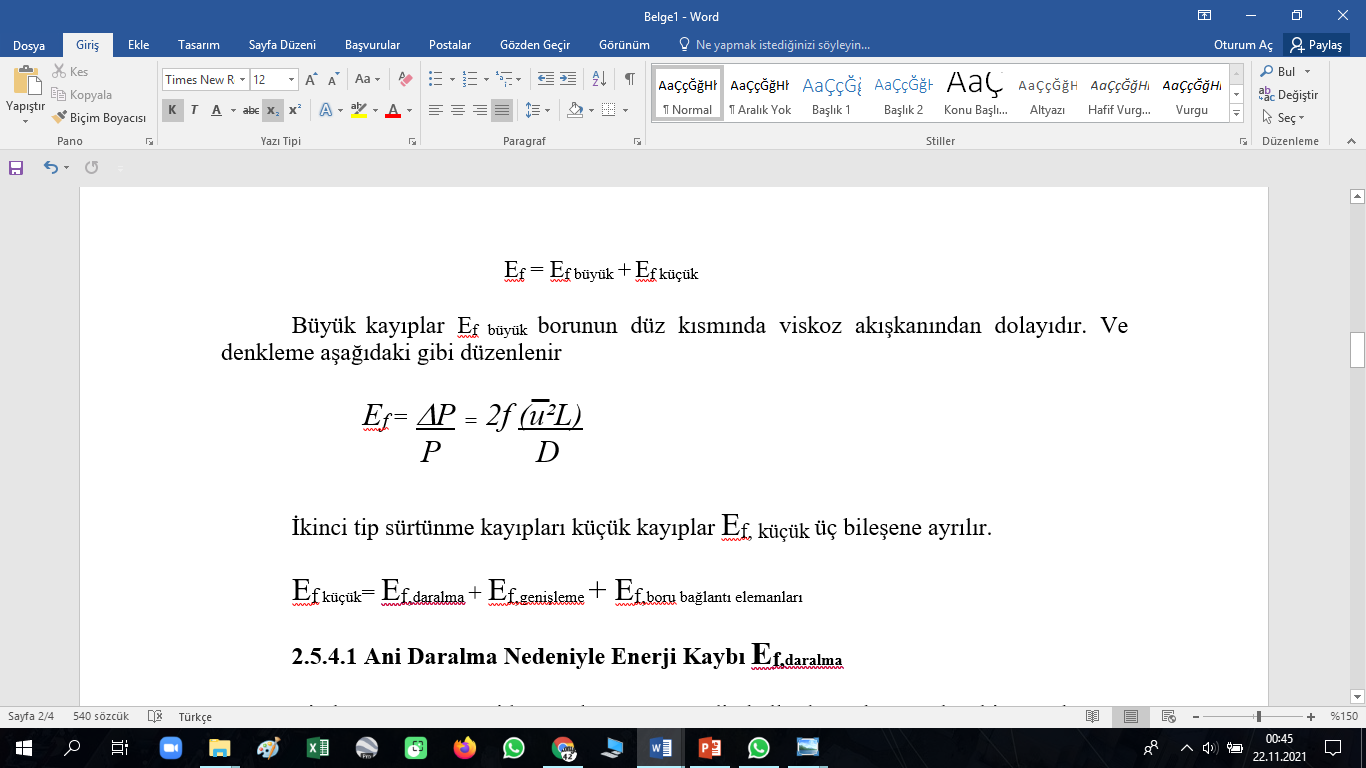 Ani Daralma Nedeniyle Enerji Kaybı Ef,daralma
Bir borunun çapı aniden azalırsa veya nadir hallerde tankta tutulan bir sıvı boruya girdiğinde akışta bir daralma vardır. Borunun kesitinde ani bir daralma enerji açığa çıkmasına neden olur. Üst akım hızı ise ani daralma nedeniyle aşağıdaki gibi belirlenir.
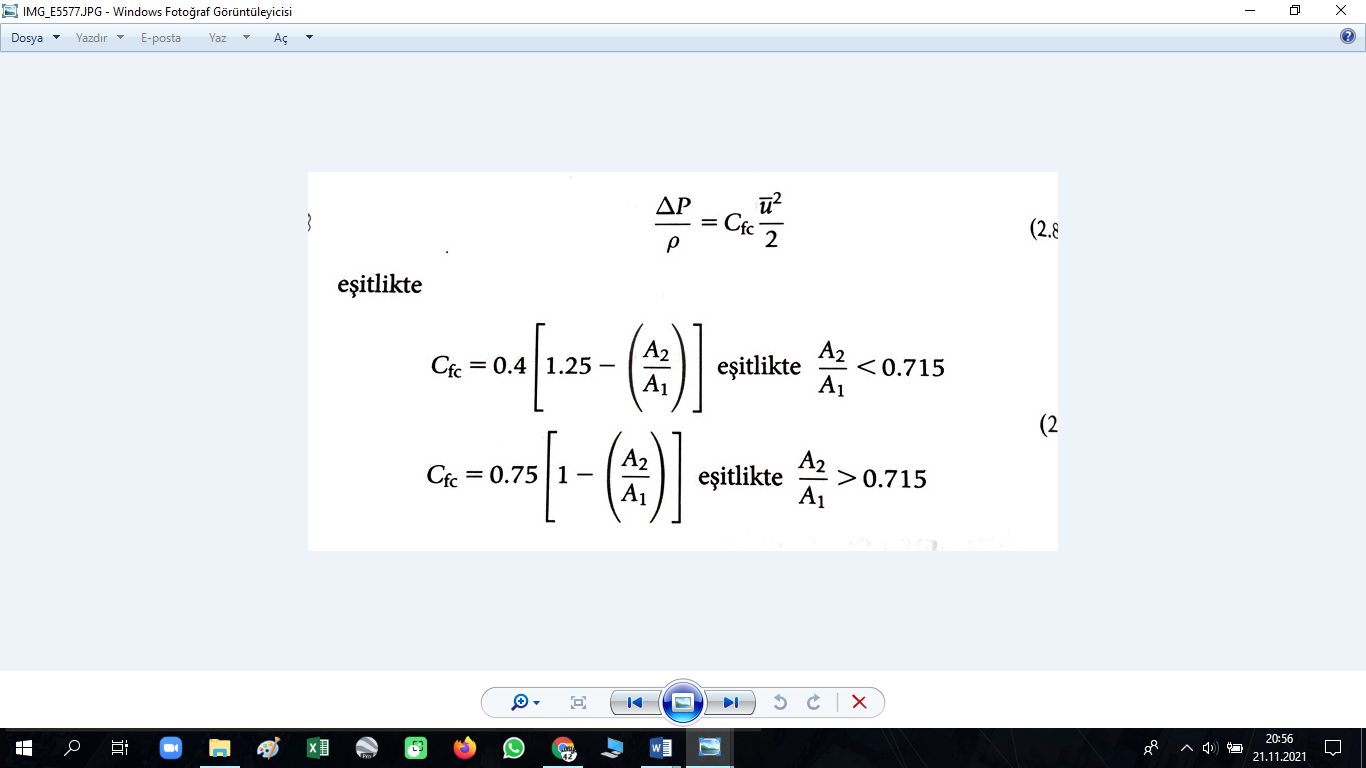 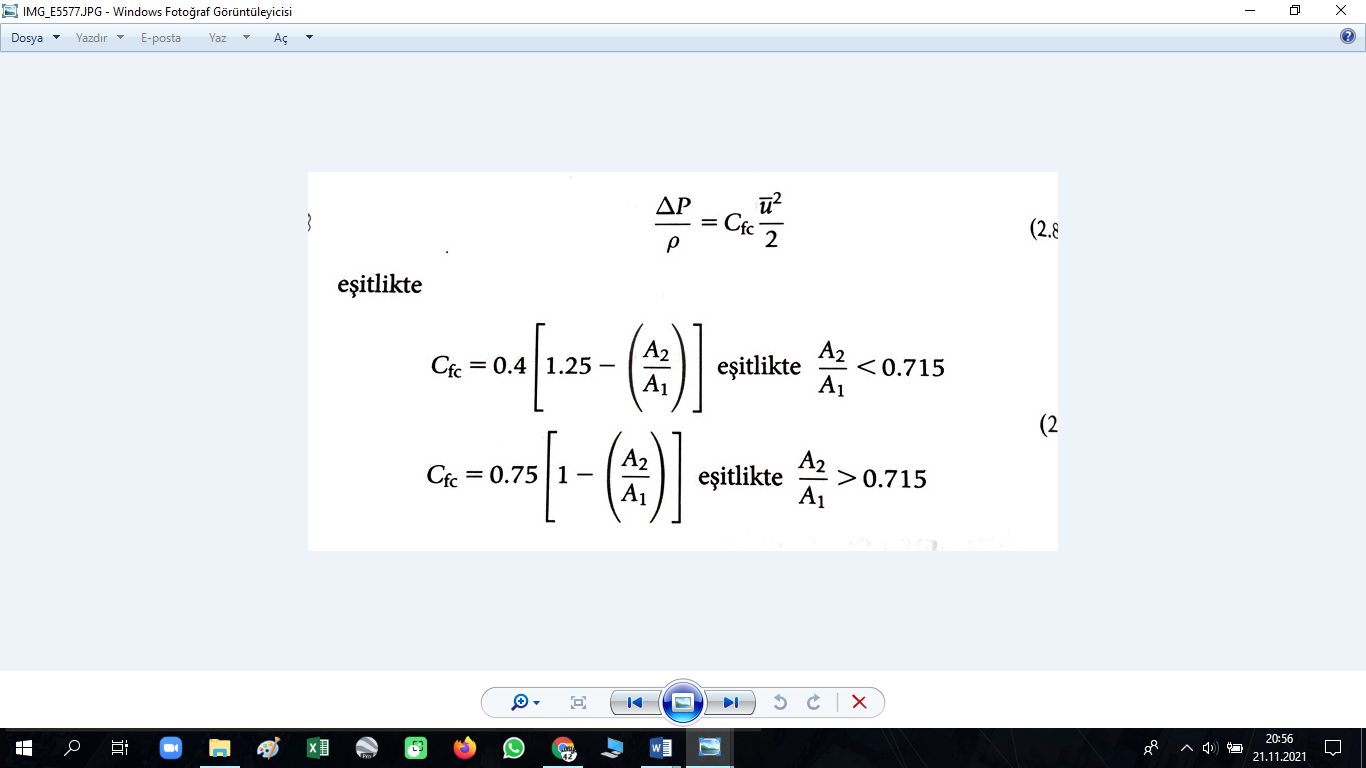 Ani Genleşme Nedeniyle Enerji Kaybı 
Ani daralmaya benzer şekilde borunun kesitinde ani bir artış sürtünme nedeniyle enerji kaybına neden olacaktır. Enerji kaybı;


ve katsayı Cfe bu durumda;


Boru Bağlantı Elemanları Nedeniyle Enerji Kayıpları
Dirsek T ve valf gibi tüm boru elemanları sürtünme nedeniyle enerji kaybına katkı yapacaktır. Boru bağlantı elemanları nedeniyle enerji kaybı
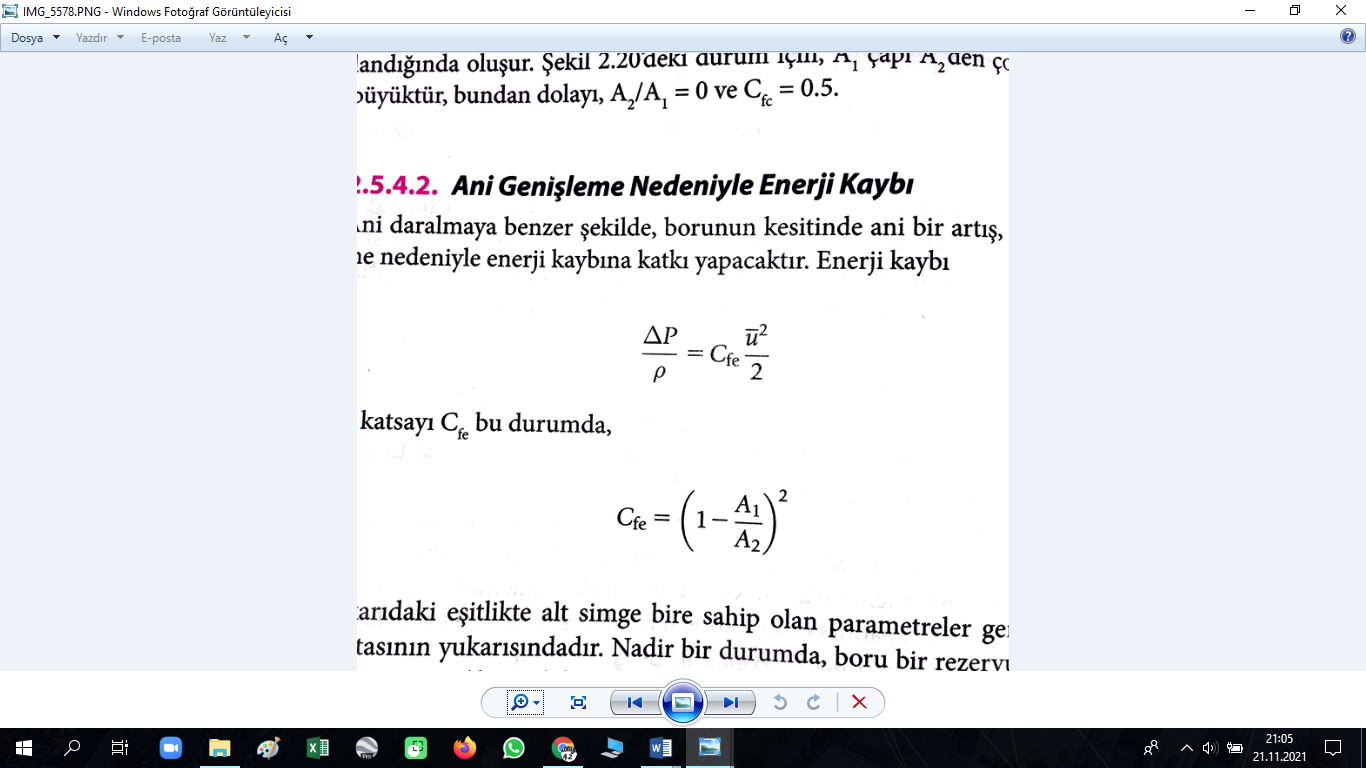 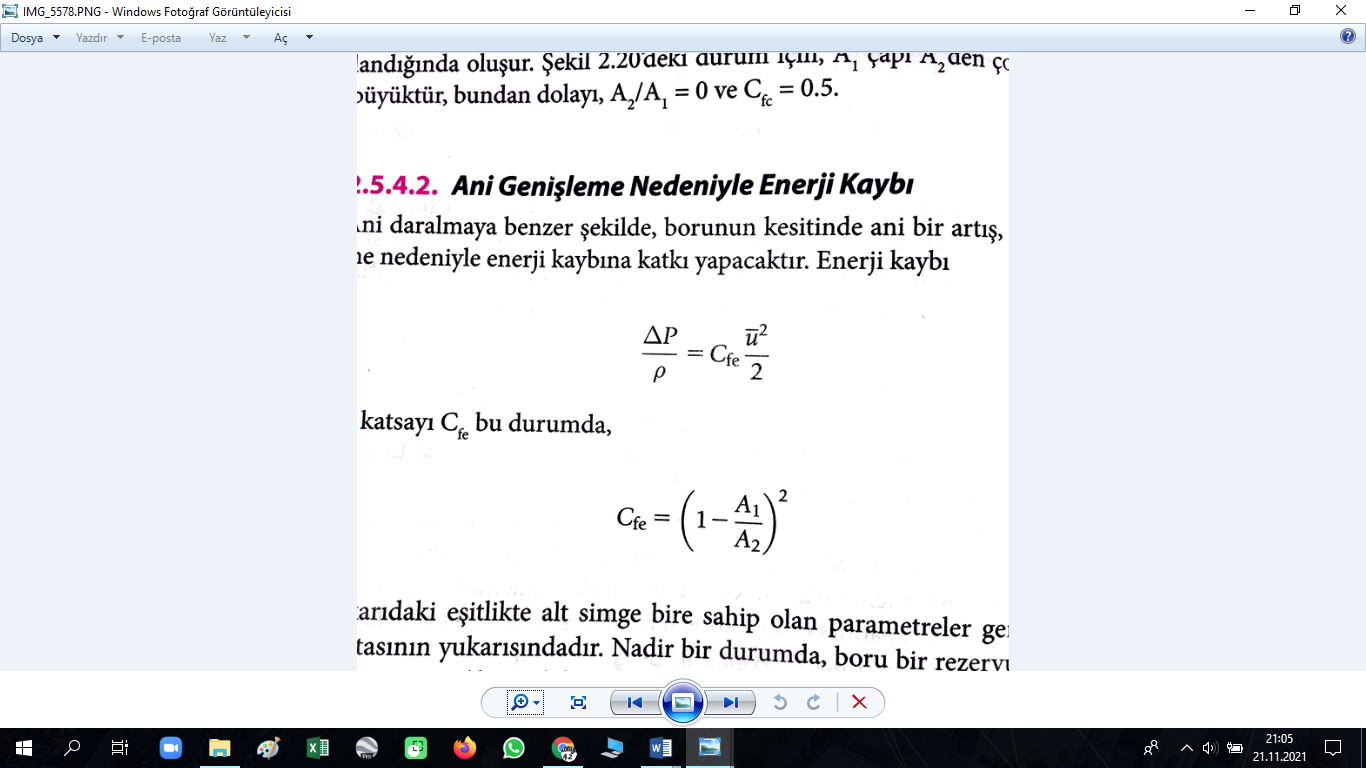 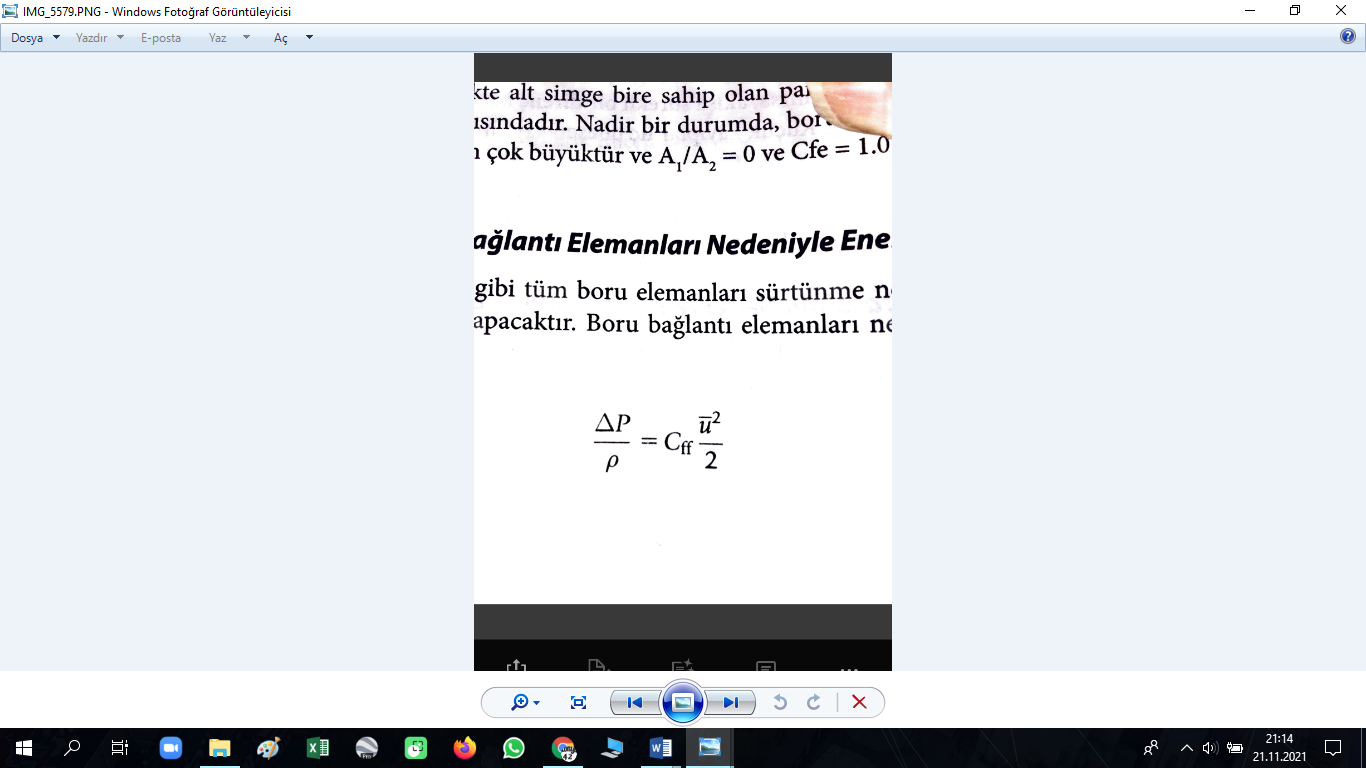 Farklı bağlantı elemanları için kayıp katsayılarının değerleri Tabloda verilmektedir. Akışkan taşıma sisteminde kaç bağlantı elemanı kullanıldığına bağlı olarak tüm bağlantı elemanları değerleri toplanır.
Sıvı taşıma sistemine monte edilebilen ısı değiştirici gibi diğer işlem ekipmanları sürtünme nedeniyle belli bir basınç düşmesine uğrayacaktır. Basınç düşüşü bilinmiyorsa ölçüm ile bulunmalıdır. Ölçülen basınç düşme değeri daha sonra uygun enerji birimlerini elde etmek için sıvı yoğunluğuna bölünecektir.
Pompanın Güç Gereksinimi
Bir sıvıyı bir noktadan başka bir noktaya pompa ile aktarma ile ilgili enerjideki tüm değişimi bilerek pompanın güç gereksinimini hesaplayabiliriz.
Pompa için gerekli güç gereksinimini
Güç =  = m(Ep )